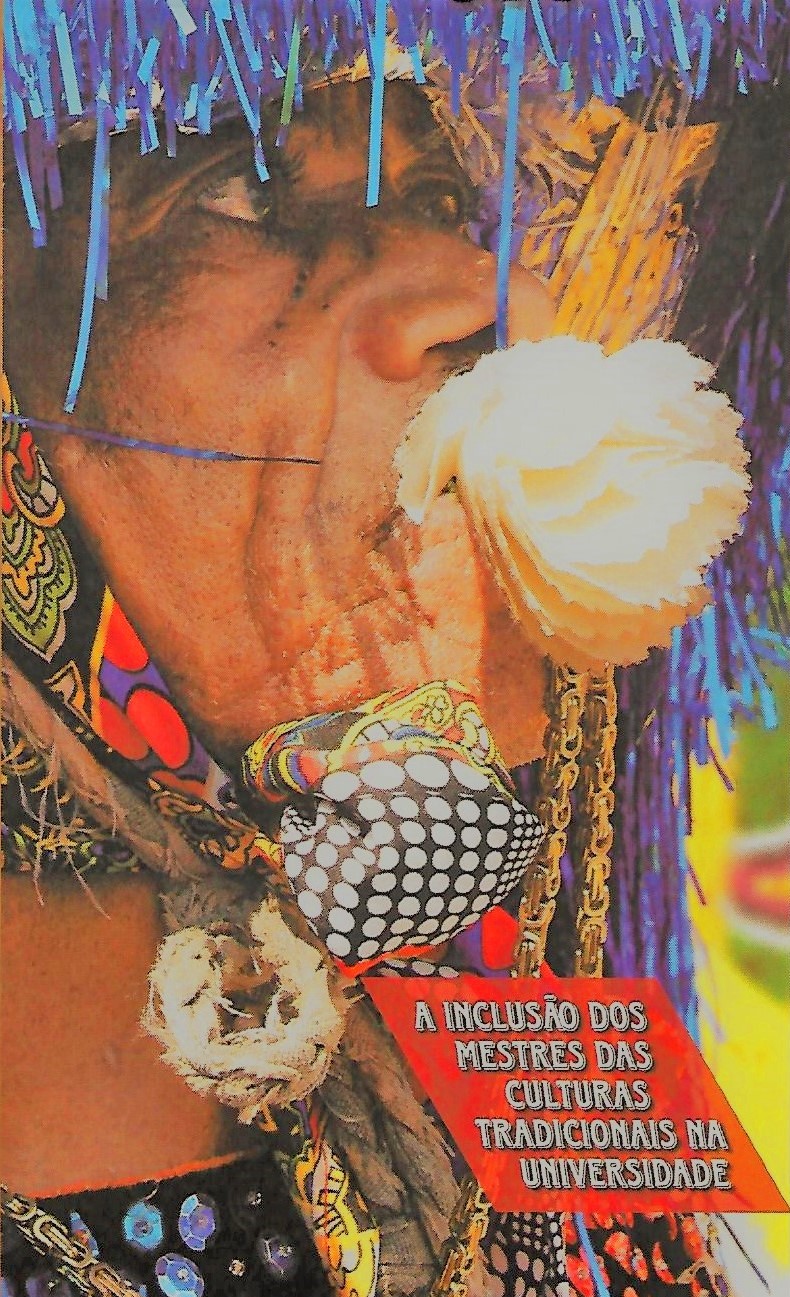 Encontro de saberes na uff
DISCIPLINA TEORIAS CONTEMPORÂNEAS DA SUBJETIVIDADE III 

OPTATIVA/ELETIVA PARA ALUNOS DE GRADUAÇÃO 
(VAGAS LIMITADAS)

AULAS E INSCRIÇÃO PRESENCIAL:
CAMPUS DO GRAGOATÁ
BLOCO P / SALA 308
SEXTA-FEIRA, DE 14 A 18